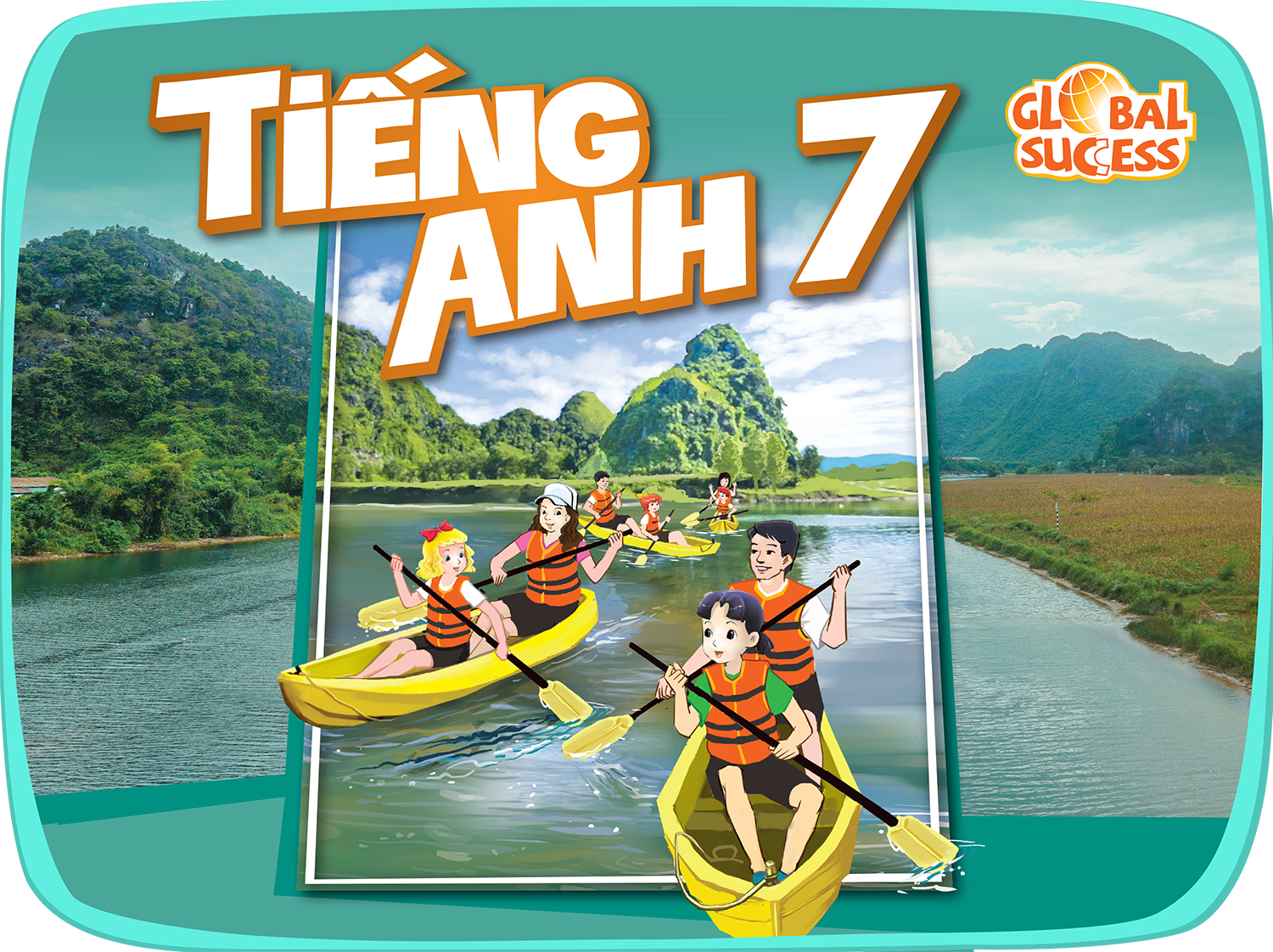 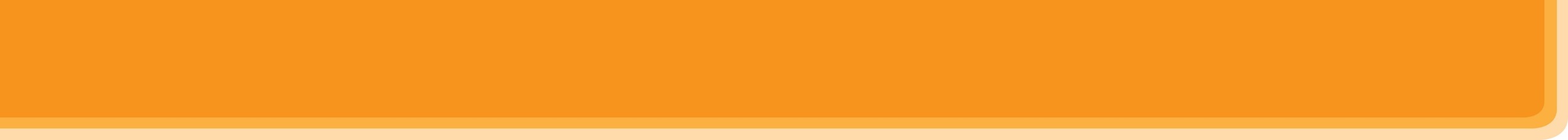 WARM-UP
What did you do last night after finishing your homework?
Do you like watching film?
What kind of film do you watch?
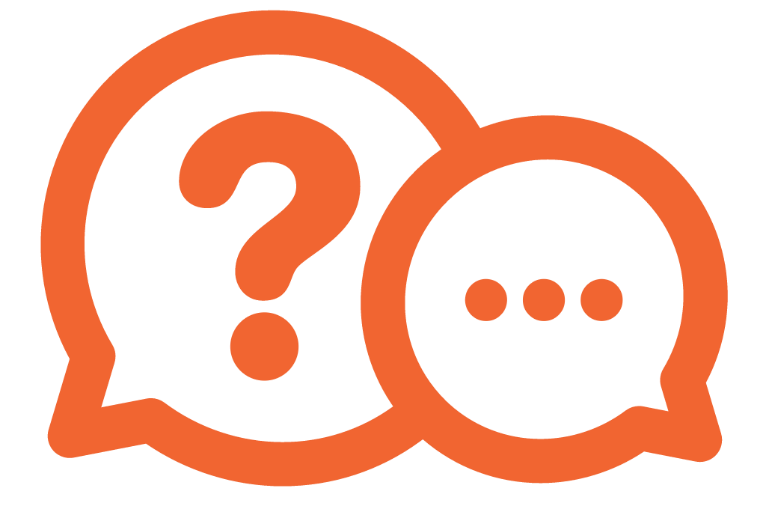 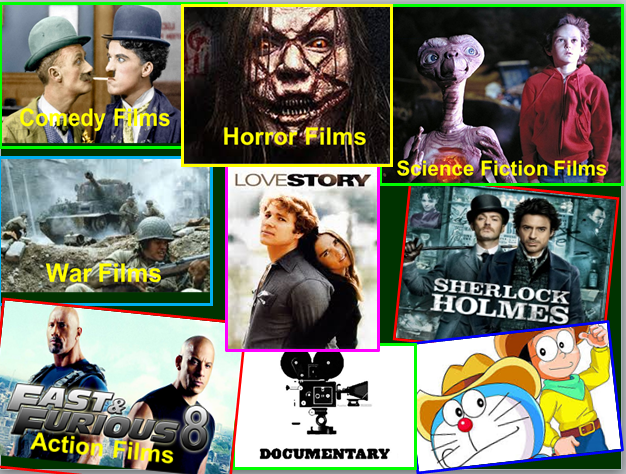 WELCOME  TO  OUR  CLASS
ENGLISH 7
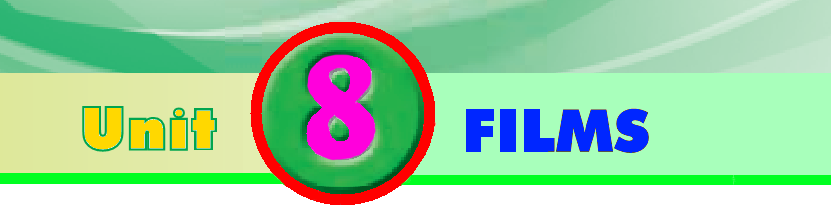 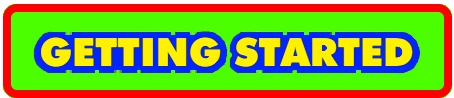 LET’S GO TO THE CINEMA TONIGHT.
Aims of the stage:
to provide students with vocabulary.
to help students well-prepared for the listening and reading tasks.
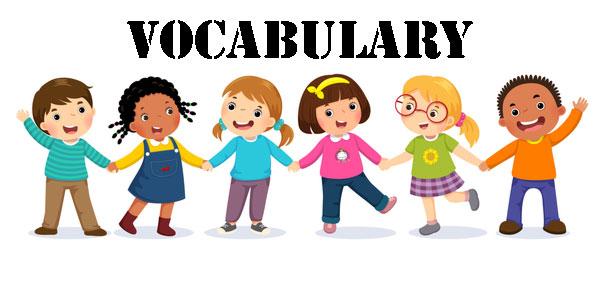 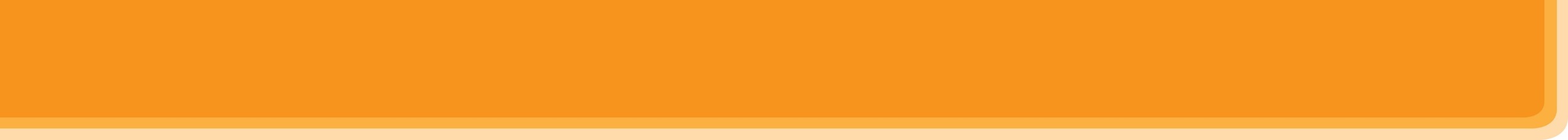 PRESENTATION
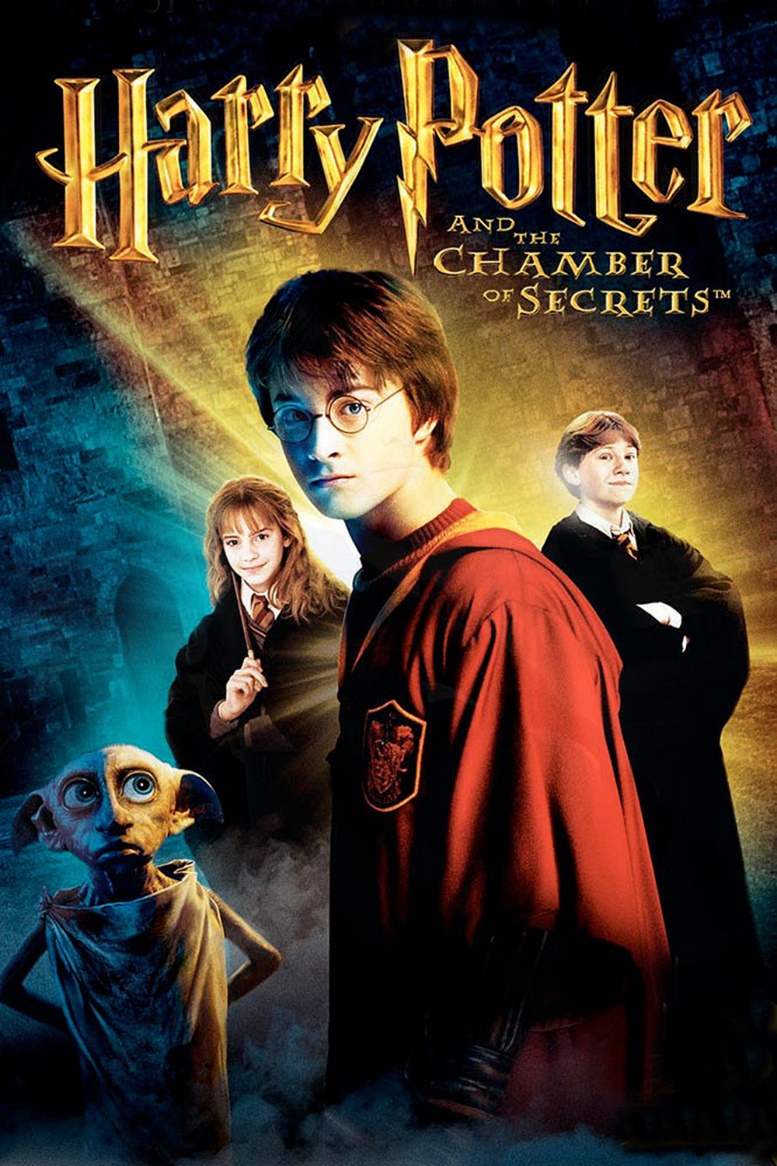 fantasy (n)
/ˈfæntəsi /
phim viễn tưởng
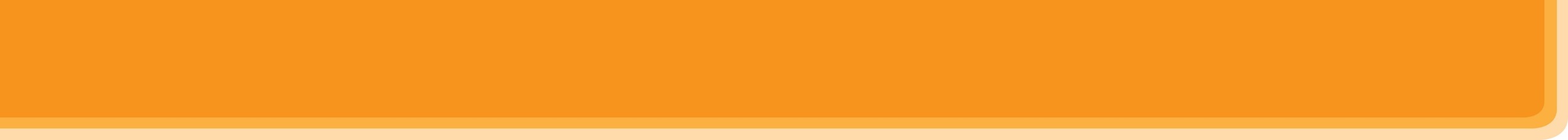 PRESENTATION
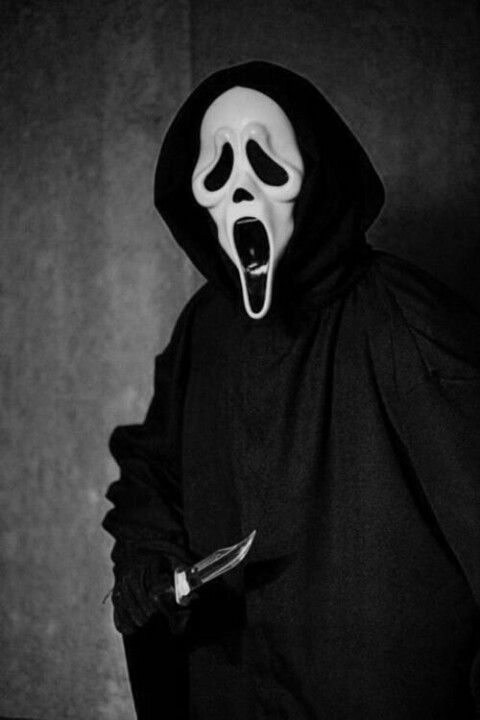 horror film (n)
/'hɒrə fɪlm/
phim kinh dị
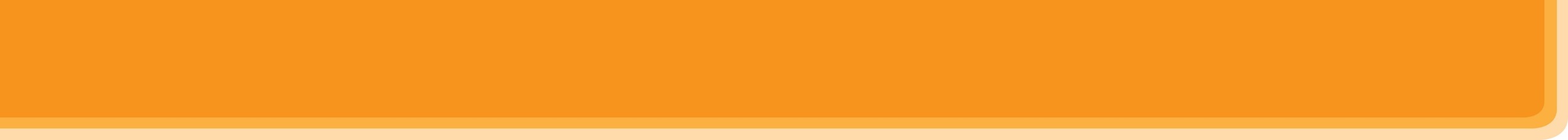 PRESENTATION
documentary (n)
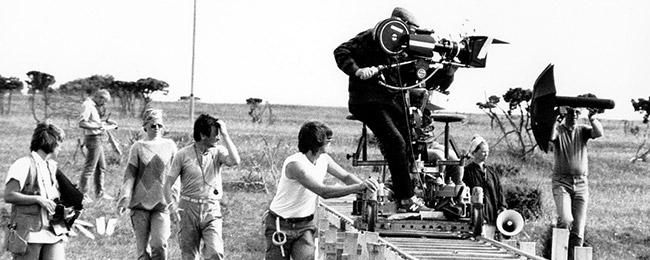 /dɒkjʊˈmentəri/
phim tài liệu
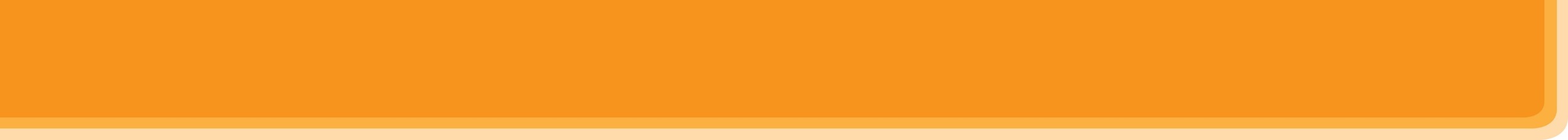 PRESENTATION
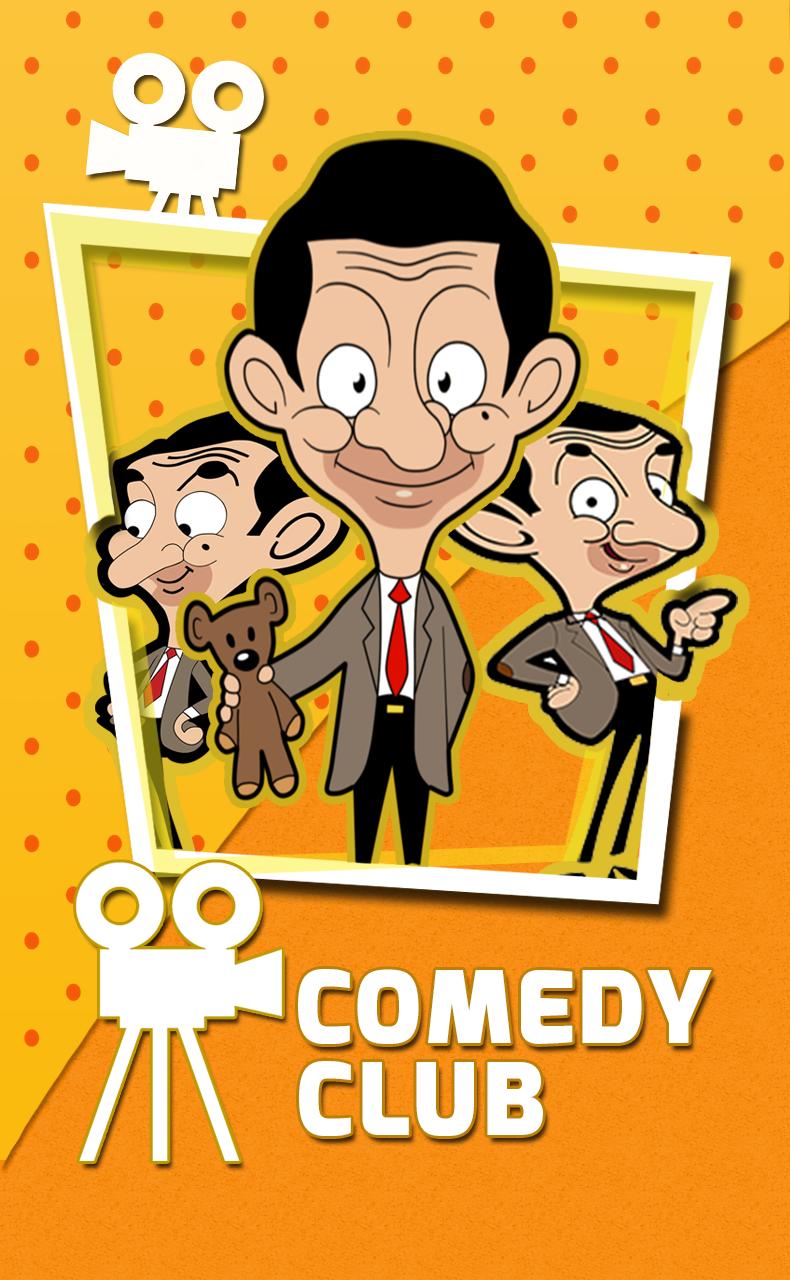 comedy (n)
/ˈkɒmədi/
phim hài
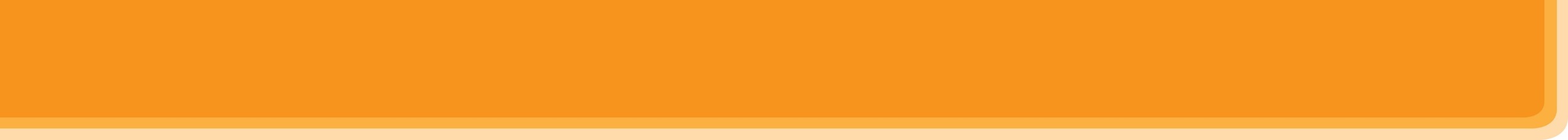 PRESENTATION
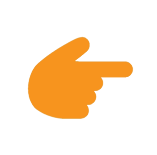 LESSON 1: GETTING STARTED
Chatting
WARM-UP
Vocabulary
PRESENTATION
Task 1: Listen and read.
Task 2: Read the conversation again and choose the correct answer.
Task 3: Choose the correct word or phrase.
Task 4: Complete the sentences.
PRACTICE
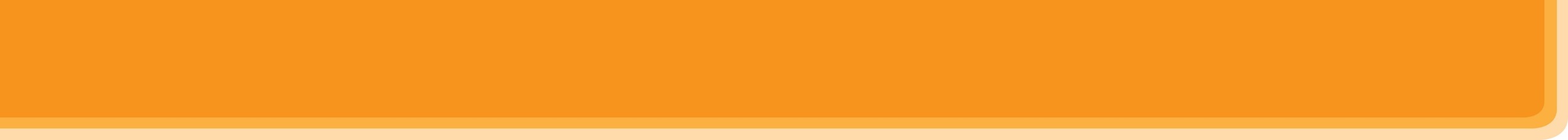 PRACTICE
1
Listen and read.
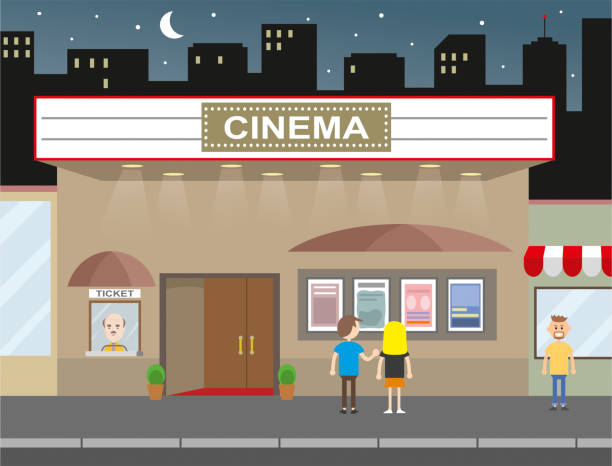 Aim of the task:
to have students get to know the topic.
Mark: Let’s go to the cinema tonight! 
Mi: Good idea! What shall we see? 
Mark: A Nightmare is on at Sao Mai Cinema tonight. 
Mi: Is it a fantasy? 
Mark: No, it’s a horror film. 
Mi: That’s too scary for me. Look! An Old Pier is on at Town Cinema. It’s a documentary. 
Mark: I don’t really like documentaries. They’re often boring. What about Our Holiday?
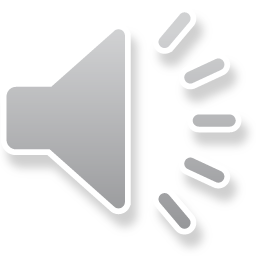 Mi: What kind of film is it? 
Mark: It’s a comedy. 
Mi: And who stars in it? 
Mark: Kate Harrison and Lily Collins. 
Mi: Um, they're pretty good. What's it about? 
Mark: It’s about two women living in different countries and they decide to exchange houses. 
Mi: What are the reviews like? 
Mark: Well, although a few people say it’s a bit silly, most say it’s funny and interesting. 
...
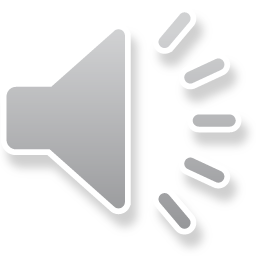 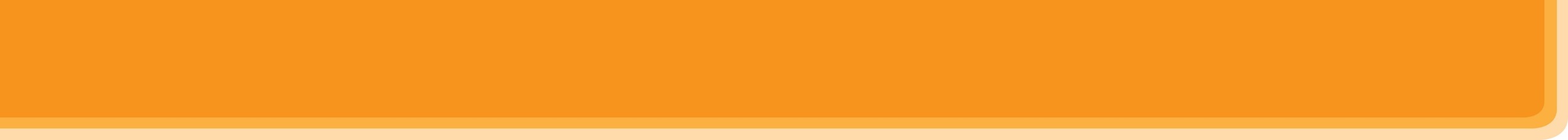 PRACTICE
2
Read the conversation again and choose the correct answer to each question.
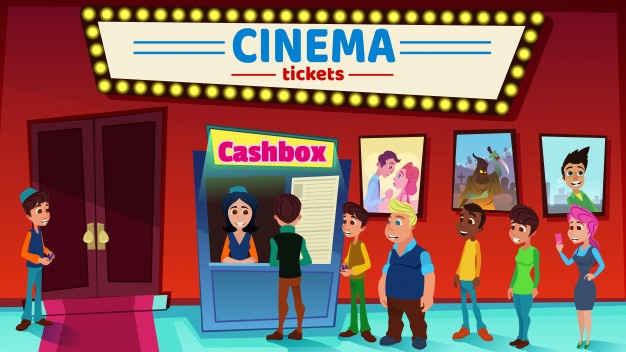 Aim of the task:
to have students get specific information of the text.
Read the conversation again and choose the correct answer to each question.
2
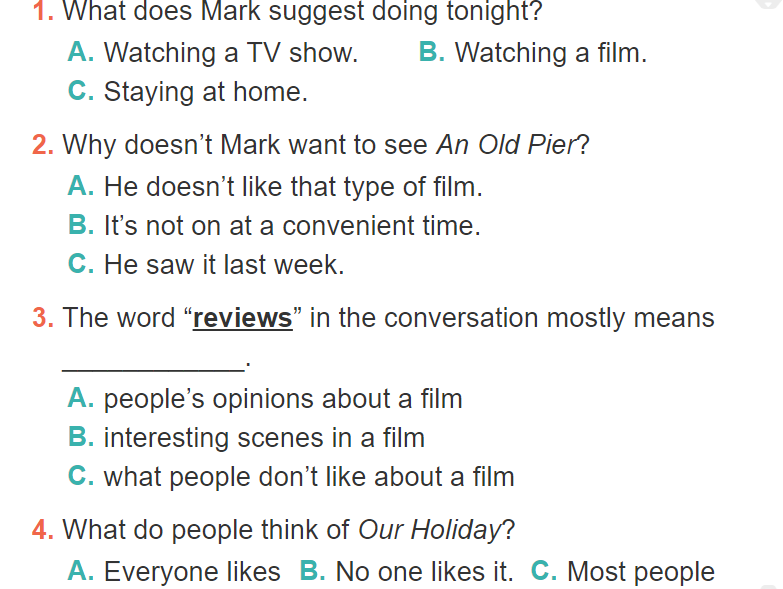 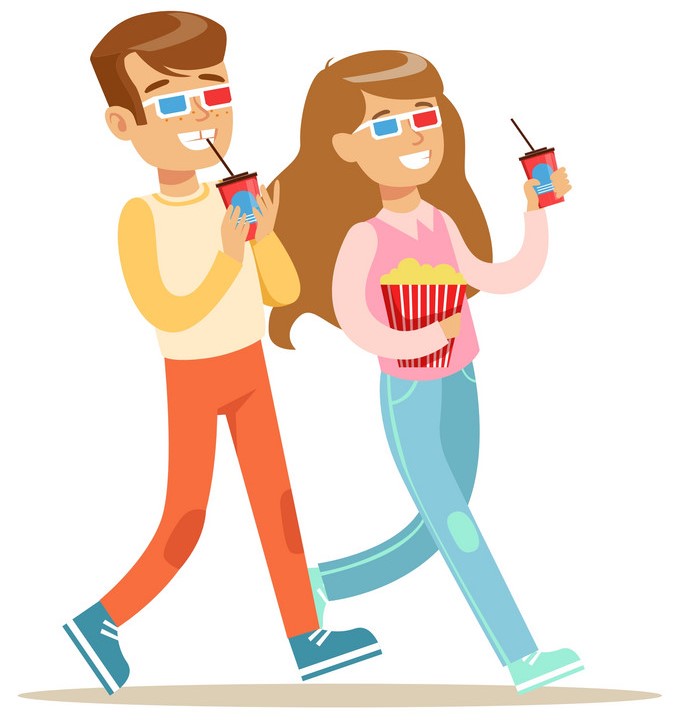 1. What does Mark suggest doing tonight?a. Watching a TV show.b. Watching a film.c. Staying at home.
Mark: Let’s go to the cinema tonight! 
Mi: Good idea! What shall we see? 
Mark: A Nightmare is on at Sao Mai Cinema tonight. 
Mi: Is it a fantasy? 
Mark: No, it’s a horror film. 
Mi: That’s too scary for me. Look! An Old Pier is on at Town Cinema. It’s a documentary. 
Mark: I don’t really like documentaries. They’re often boring. What about Our Holiday?
2. Why doesn’t Mark want to see An Old Pier?a. He doesn’t like that type of film.b. It’s not on at a convenient time.c. He saw it last week.
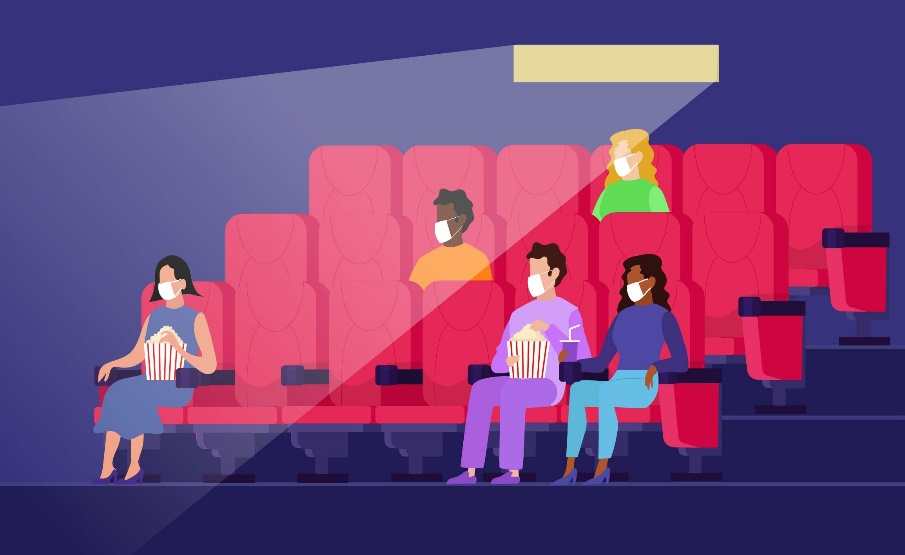 Hoa: That’s too frightening for me. Look! An Old Pier is on at the Town Cinema. It’s a documentary.Mark: I don’t really like documentaries. They’re often boring. What about Our Holiday?
3. The word “reviews” in the conversation mostly means _____.a. people’s opinions about the filmb. interesting scenes in the filmc. what people don’t like about the film
2
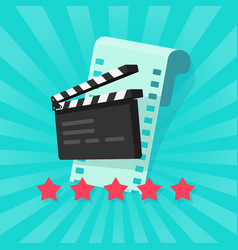 Mi: What are the reviews like? 
Mark: Well, although a few people say it’s a bit silly, most say it’s funny and interesting
4. What do people think of Our Holiday?a. Everyone likes it.b. No one likes it.c. Most people like it.
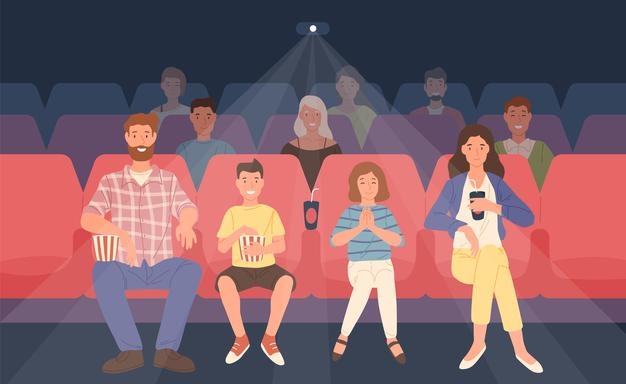 2
Mi: What are the reviews like? 
Mark: Well, although a few people say it’s a bit silly, most say it’s funny and interesting
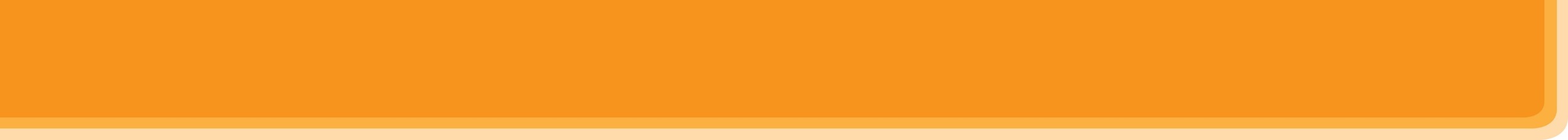 PRACTICE
comedy
fantasy
science fiction film
3
Choose the correct word or phrase to complete each of 
the following sentences.
Types of films
Aim of the task:
to introduce more types of films.
docu-mentary
horror film
cartoon
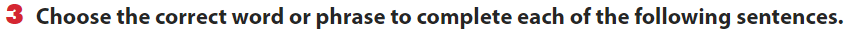 1. A film that tries to make the audience laugh is a (comedy / documentary).
2. A film that is based only on imagination, not on real facts, is a (comedy / fantasy).
3. A film that shows real life events or stories is a (documentary / horror film).
4. A film that is set in the future, often about science, is a (cartoon / science fiction film).
5. A film in which strange and frightening things happen is a (horror film / comedy).
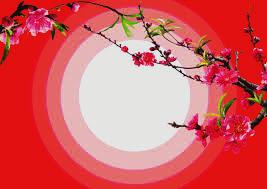 WHO’S FASTER?
CHOOSE THE BEST ANSWER
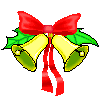 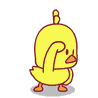 Time’s up
WHO’S FASTER
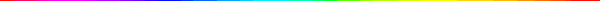 1. A film that tries to make the audience 
laugh is a ………………
1
comedy
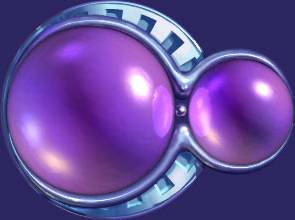 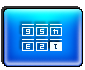 A
2
13
8
0
1
3
6
7
9
10
11
12
14
15
5
4
docu-mentary
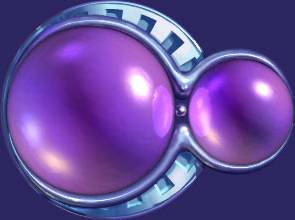 b
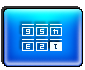 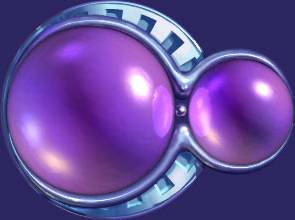 horror film
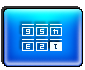 c
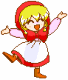 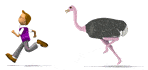 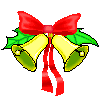 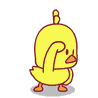 Time’s up
WHO’S FASTER
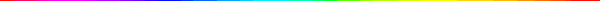 A film that is based only on imagination,
 not on real facts, is a ……
2
fantasy
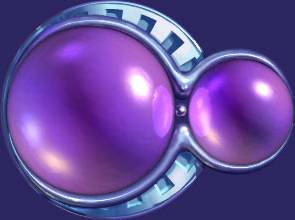 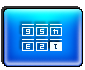 A
2
13
8
0
1
3
6
7
9
10
11
12
14
15
5
4
comedy
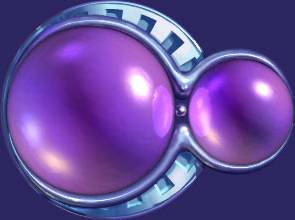 b
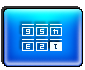 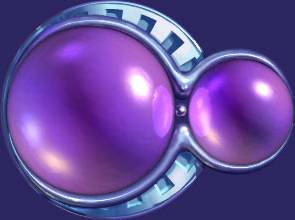 horror film
s
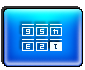 c
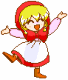 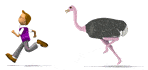 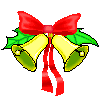 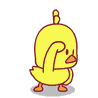 Time’s up
WHO’S FASTER
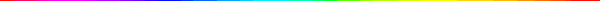 A film that shows real life events or stories
 is a ……………..
3
fantasy
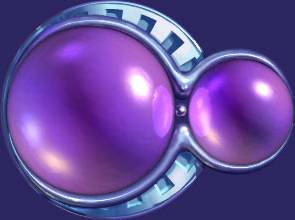 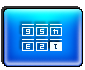 A
2
13
8
0
1
3
6
7
9
10
11
12
14
15
5
4
docu-mentary
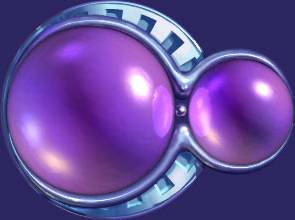 b
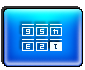 horror film
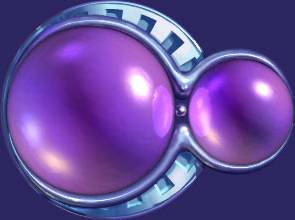 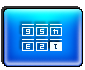 c
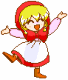 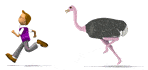 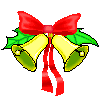 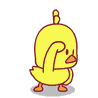 Time’s up
WHO’S FASTER
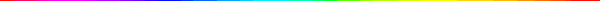 A film that is set in the future, often about 
science, is a …………..
4
cartoon
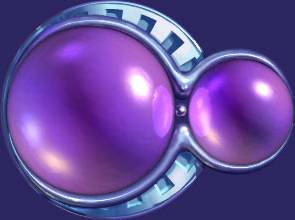 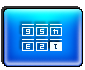 A
2
13
8
0
1
3
6
7
9
10
11
12
14
15
5
4
science fiction film
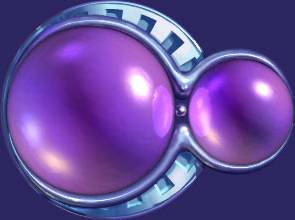 b
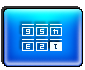 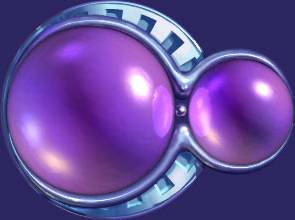 fantasy
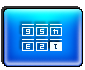 c
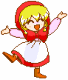 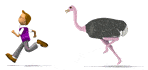 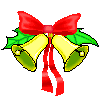 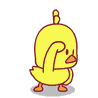 Time’s up
WHO’S FASTER
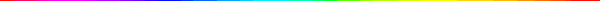 A film in which strange and frightening things
 happen is a ………..
5
comedy
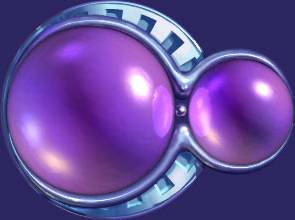 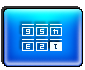 A
2
13
8
0
1
3
6
7
9
10
11
12
14
15
5
4
science fiction film
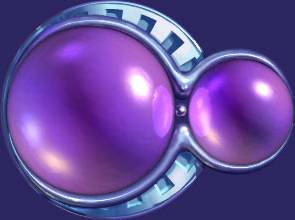 b
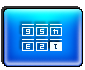 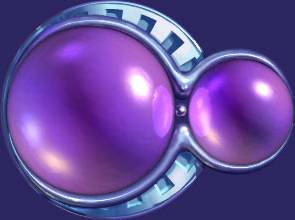 horror film
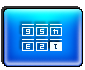 c
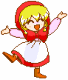 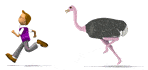 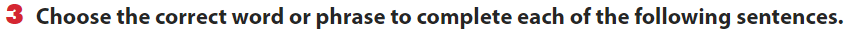 Key:
1. comedy
2. fantasy
3. documentary
4. science fiction film
5. horror film
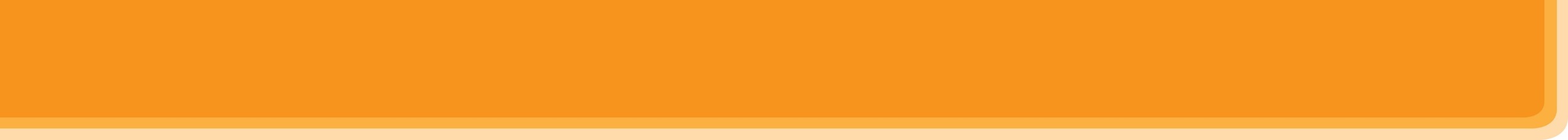 PRACTICE
funny
boring
frightening
4
Complete the following sentences with the words in the box.
moving
boring
Aim of the task:
to introduce adjectives describing films.
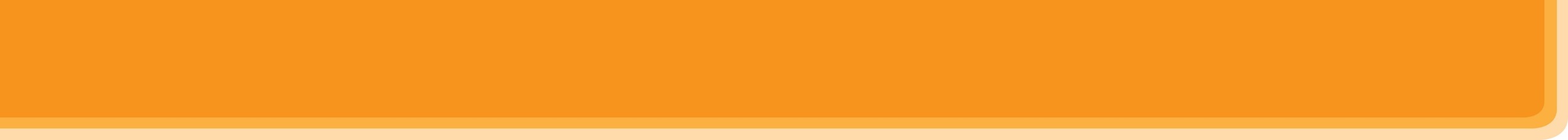 funny
interesting
frightening
moving
boring
PRACTICE
4
Complete the following sentences with the words in the box.
1. Going to the hospital can be _________________ for a child.2. The film was so _______________ that the audience couldn’t stop laughing.3. Many people cried when they saw the _______________ scenes of the film.4. The film last night was so _______________ that we fell asleep.5. This book is ________________. I got a lot of useful information from it.
funny
interesting
moving
frightening
boring
4
1. Going to the hospital can be ____________for a child.2. The film was so _______________ that the audience couldn’t stop laughing.3. Many people cried when they saw the _____________ scenes of the film.4. The film last night was so _______________ that we fell asleep.5. This book is ________________. I got a lot of useful information from it.
4. Complete the following sentences with the words in the box.
1. frightening             
2. funny             
3. moving            
4. boring             
5. interesting
1. comedy
2. fantasy
3. documentary
4. science fiction film
5. horror film
a. frightening             
b. funny             
c. moving            
d. boring             
e. interesting
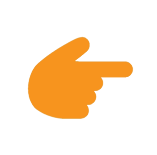 LESSON 1: GETTING STARTED
WARM-UP
Chatting
Vocabulary
PRESENTATION
Task 1: Listen and read.
Task 2: Read the conversation again and choose the correct answer.
Task 3: Choose the correct word or phrase.
Task 4: Complete the sentences.
PRACTICE
Task 5: Work in pairs. Ask and answer about a type of film.
PRODUCTION
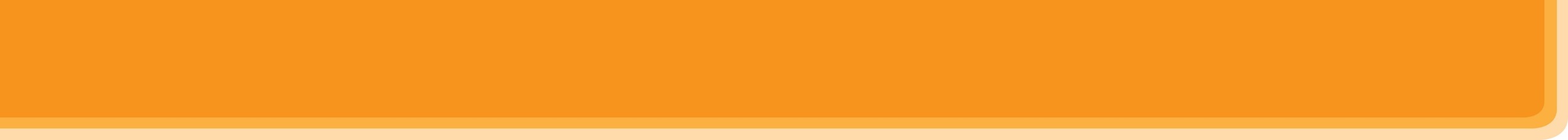 PRODUCTION
5
Work in pairs. ask and answer about a type of film. Use some of the adjectives in Task 4.
Example:A: Do you like documentaries?B: No, I don’t.A: Why not?B: I think they’re boring.
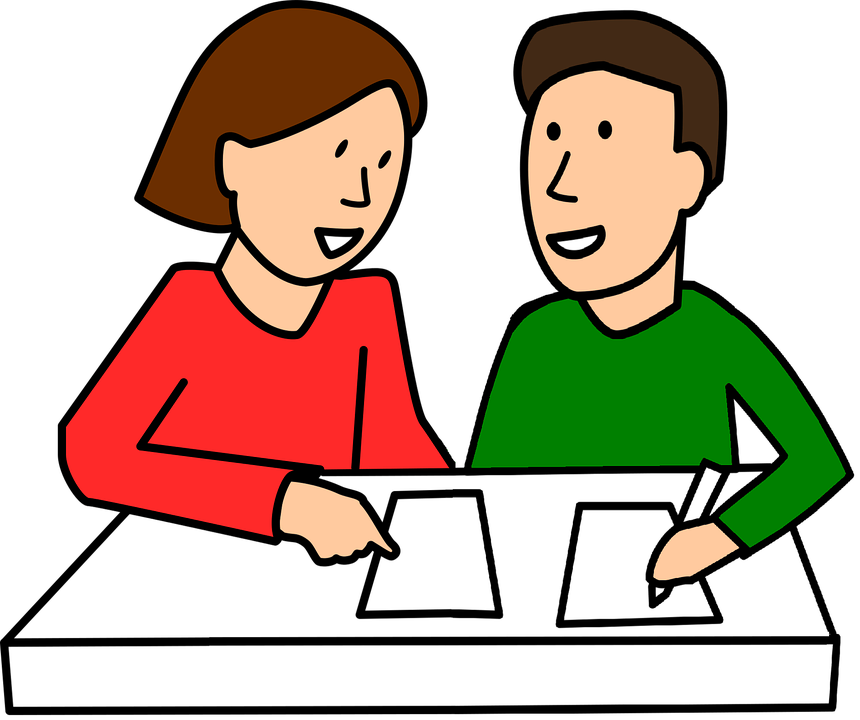 Example:A: Do you like documentaries?B: No, I don’t.A: Why not?B: I think they’re boring.
a. frightening             
b. funny             
c. boring             
d. interesting
1. comedy
2. fantasy
3. documentary
4. horror film
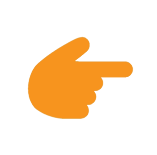 LESSON 1: GETTING STARTED
WARM-UP
Chatting
Vocabulary
PRESENTATION
Task 1: Listen and read.
Task 2: Read the conversation again and choose the correct answer.
Task 3: Choose the correct word or phrase.
Task 4: Complete the sentences.
PRACTICE
Task 5: Work in pairs. Ask and answer about a type of film.
PRODUCTION
Wrap-up
Homework
CONSOLIDATION
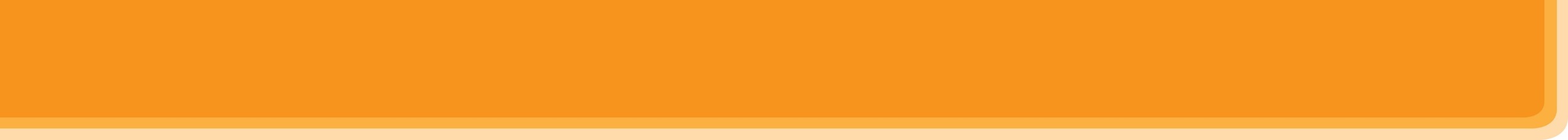 Topic of the unit
CONSOLIDATION
FILMS
1
Wrap-up
Vocabulary
Types of films
Adjectives describing films
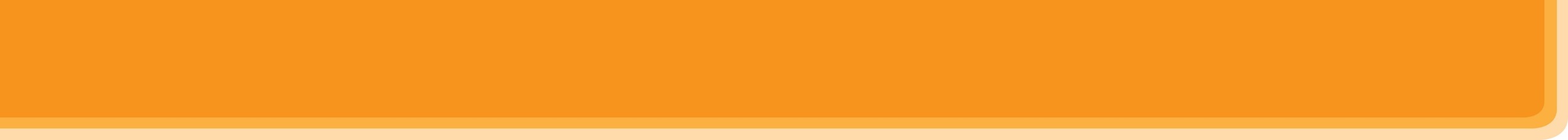 CONSOLIDATION
2
Homework
Think about your favourite film.
Use at least 3 adjectives to describe it.
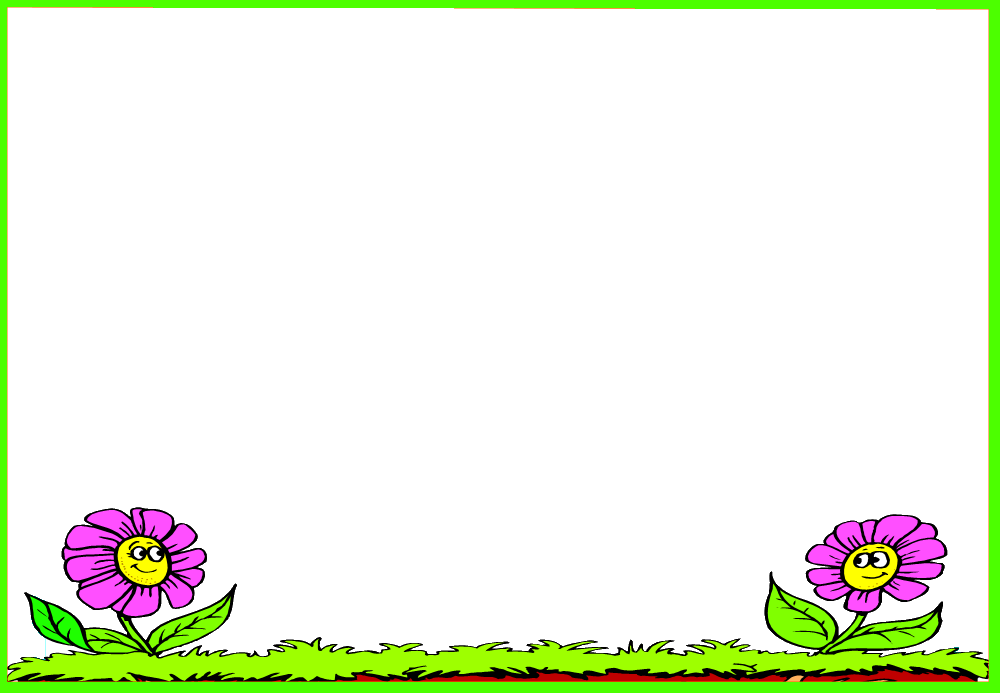 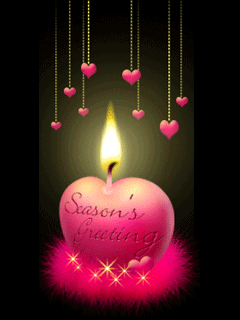 HOMEWORK
- Learn the new words by heart.
- Practice the dialogue again.
-	Do exercises B1,2,3,4 in workbook (page 11,12).
- Prepare for Unit 8: Closer look 1.
+
Website: sachmem.vn
Fanpage: facebook.com/sachmem.vn/